Exercise therapy after amputation
Z. Rozkydal
I. Müller
Physiotherapy  after amputation
Management for amputees: 

Prescription
Prosthetic fabrication
Rehabilitation 
Pain management
Social  care
Occupation
Psychology
Only 70 % of amputees use effectively the prosthesis
Indication for amputation
Vascular problem- severe ischemia
Severe diabetic macroangiopathy  
Severe trauma – no chance for reconstruction
Severe infection with sepsis in urgent  cases
Malignant tumors
Neuropathies leading to deep trophic ulcers
Congenital abnormalities – useless parts of the  limb
The amputee has to meet certain criteria:
physical, psychological and social

Prosthesis is controlled by the strength of muscles 
of the residual limb

Ambulation with the prosthesis is more demanding:

Oxygen expediture is 400 times greater than
in bipedal locomotion

Low physical condition is contraindication for  prosthesis:
ischemic heart disease
severe asthma
decompensated hypertension  etc.
Functional  prosthesis
Basic requirements is the shape and the length of the residual limb
Certain minimal length of the residual limb is required
The longer residual length the greater the strength

The thigh: optimal length for the residual limb is
                   approximately 1/3 of the length of the femur

Distal part of the residual limb has to be conical in shape

Myoplastic amputation ensures maximum muscle coverage
of the residual limb

The residual limb developes usually for one year- 
- atrophy of muscles
Physiotherapy
Bandaging  with elastic wraps into conical shape
Management of postoperative oedema
Limb positioning-  to prevent  flexion contracture
Brushing- to restore skin  sensitivity
Temperature tolerance- alternating streams of warm and cold water
Passive movements
Active movements
Movement imaging- exercise with the opposite  extremity and
                                     doing the same in mind with affected limb
Verticalisation- cruthes, platform walkers, paraler bars
Balance training
Gait training: according to the age, concomitant disease, overall fitness.
Bandaging
Positioning after above knee amputation
Positioning after bellow knee amputation
Prescription of the prosthesis
Surgeon
Orthopaedic surgeon
Rehabilitation physician
Neurologist
Initial prosthetic fitting
Final prosthetic fitting – after 6-12 months

Standard prosthesis is changed after 2 years
Repairs and modifications- covered by insurance  company
Prescription of the prosthesis
5 categories  of amputees
according to  patient´s  potential functional  abilities

The prosthesis has to meet patient´s needs

Different  technical fabrication
Selection of individual components

Patient´s history
Patient´s current condition
Patient´s  positive motivation for the use of prosthesis
Functional indication of the prosthesis
according to activity of the patient
Degree of activity 0 : non ambulatory, cosmetic accesory
Degree of activity 1 : household ambulation
Degree of activity 2 : limited community ambulation
Degree of activity 3:  unlimited community ambulation
                                      ability to work in light duty positions
Degree of activity 4:  unlimited community  ambulation
                                      fully working individuals with special needs
Fabrication of the prosthesis is made according to the activity
of the patient.
Special sport prostheses are not paid by insurance companies!
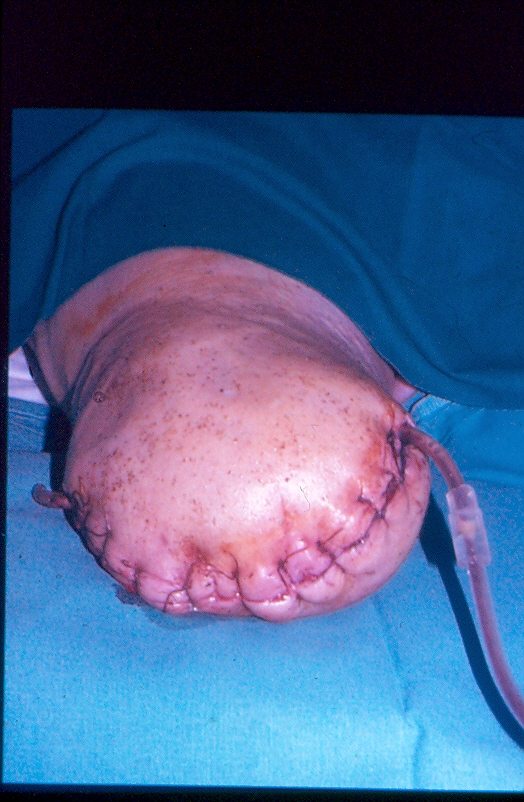 Complications of the amputation

Wound healing problem
Infection
Necrosis 
Dermatitis
Alergic reaction of the skin
Skin erosions 
Pressure sores
Neuroma – prevention: perpendicular transection of the nerve
Phantom pain - unpleasant feeling of amputated part of the limb
Summary

	Rehabilitation, psychology and adequate prosthetic fitting is prerequisity for acceptable life comfort of the amputee